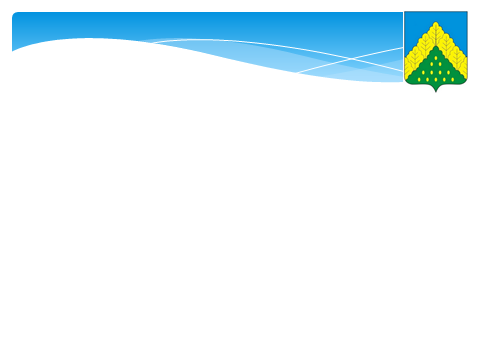 Об исполнении бюджета Комсомольского района Чувашской Республики за 2020 год
Докладчик:
Начальник финансового отдела
администрации Комсомольского района
Е.И.Чернов
27.09.2017
Основные параметры исполнения консолидированного и муниципального бюджетов Комсомольского района Чувашской Республики за 2020 год
тыс. рублей
Бюджет муниципального района
Консолидированный бюджет
План 585 438,3
Факт 570 926,1
План 599 490,8
Факт 585 655,5
План 622 871,7
Факт  586 551,8
План 643 289,4
Факт 604 321,6
Результат исполнения бюджета муниципального района
Результат исполнения 
консолидированного бюджета
Дефицит
Дефицит
Дефицит
Дефицит
- 15 625,7
- 37 433,4
- 43 798,6
- 18 666,1
Факт
План
Факт
План
Исполнение консолидированного бюджета по доходамза 2020 год в сравнении с 2019 годом
тыс. рублей
82,6%
-123 039,0 тыс. руб.   
 -17,4%
99,0%
708 694,5
585 655,5
96,4%
91,0%
- 1 320,5 
тыс. руб.                - 1,0%
83,5%
256,3%
- 121 718,5
тыс. руб.            -20,9%
103,8%
80,2%
85,7%
Исполнение муниципального бюджета по доходамза 2020 год в сравнении с 2019 годом
тыс. рублей
81,9%
- 125 822,6 тыс. руб.   
 -18,1%
98,5%
696 748,7
570 926,1
96,5%
91,0%
- 1 569,0 
тыс. руб.                - 1,5%
83,5%
256,5%
- 124 253,6
тыс. руб.            -20,9%
103,8%
79,8%
84,9%
Структура собственных доходов консолидированного бюджета Комсомольского района за 2020 год
тыс. рублей
123 911,8
Безвозмездные поступления
тыс. рублей
Безвозмездные поступления из бюджетов других уровней
Безвозмездные поступления в 2020 году по отчету
461 743,7
из них:
Дотации
26 651,6
Субсидии
164 719,2
Субвенции
277 504,8
Иные межбюджетные трансферты
-7 131,9
Справочно
Возврат остатков целевых средств
- 30 416,9
Межбюджетные трансферты поступившие из вышестоящих бюджетов Комсомольскому району Чувашской Республики
тыс. рублей
Поступило на 01.01.2020
Поступило на 01.01.2021
19,5% 
-118 648,4
607 032,3
488 383,9
Дотации
Субсидии
Субвенции
Иные МТБ
Исполнение бюджетов сельских поселений по налоговым и неналоговым доходам за 2020 года в сравнении с аналогичным периодом 2019 года
Рост (снижение) поступления доходов, %
Исполнение бюджетов сельских поселений по имущественным налогам (налог на имущество физических лиц и земельный  налог) за 2020 года в сравнении с аналогичным периодом 2019 года
Рост (снижение) поступления доходов, %
Об исполнении налоговых и неналоговых доходов в бюджеты поселений Комсомольского района за 2020 год
Структура расходов консолидированного бюджета за 2020 год
тыс. рублей
704 978,0
604 321,6
14,3 %
100 656,4
 тыс. руб.
604 321,6
Состав прочих расходов
Национальная безопасность и правоохранительная деятельность  5 425,3 (0,8 %)
Национальная оборона 1 388,6 (0,2%)
Охрана окружающей среды 30,0 (0,0%)
Расходы на социально – культурную сферу
508 513,9
тыс. рублей
Обеспечение развития и укрепления материально-технической базы домов культуры в населенных пунктах с числом жителей до 50 тысяч человек
426 415,0
1 995,0
-16,1%
- 82,1
 тыс. руб.
Подготовка и проведение празднования на федеральном уровне памятных дат субъектов Российской Федерации
3 751,2
Подключение общедоступных библиотек к сети "Интернет" и развитие системы библиотечного дела с учетом задачи расширения информационных технологий и оцифровки в рамках поддержки отрасли культуры
42,6
Создание в общеобразовательных организациях, расположенных в сельской местности и малых городах, условий для занятий физической культурой и спортом
3 583,4
Организация бесплатного горячего питания обучающихся, получающих начальное общее образование в муниципальных образовательных организациях
426 415,0
4 663,1
Реализация вопросов местного значения в сфере образования, физической культуры и спорта
19 052,9
Расходы на реальный сектор экономики муниципального бюджета Комсомольского района
тыс. рублей
Реализация проектов комплексного обустройства площадок под компактную жилищную застройку
3 011,6
Капитальный ремонт, ремонт и содержание автомобильных дорог общего пользования местного значения вне границ населенных пунктов в границах муниципального района
25 757,4
Капитальный ремонт, ремонт и содержание автомобильных дорог общего пользования местного значения в границах населенных пунктов поселения
6 658,0
Реализация проектов развития общественной инфраструктуры, основанных на местных инициативах
104 373,6
6 902,5
Капитальный ремонт источников водоснабжения (водонапорных башен и водозаборных скважин) в населенных пунктах
2 148,2
Реализация комплекса мероприятий по благоустройству дворовых территорий и тротуаров
20 152,1
Реализация программ формирования современной городской среды
5 638,6
Разработка  ПСД на объекты капитального строительства, проведение государственной экспертизы проектной документации и достоверности определения сметной стоимости объектов капитального строительства
995,2
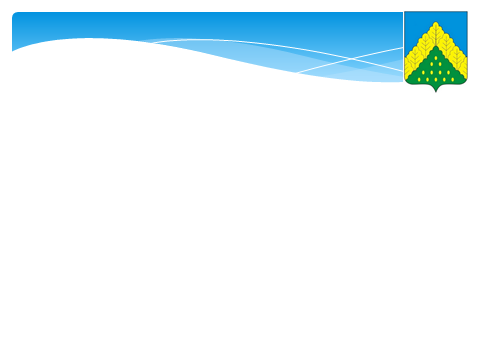 Спасибо за внимание!